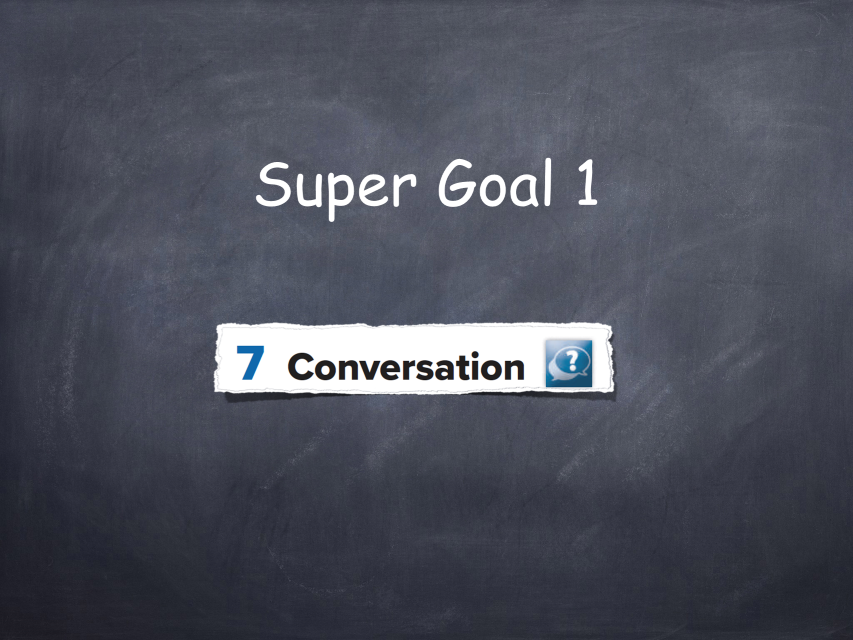 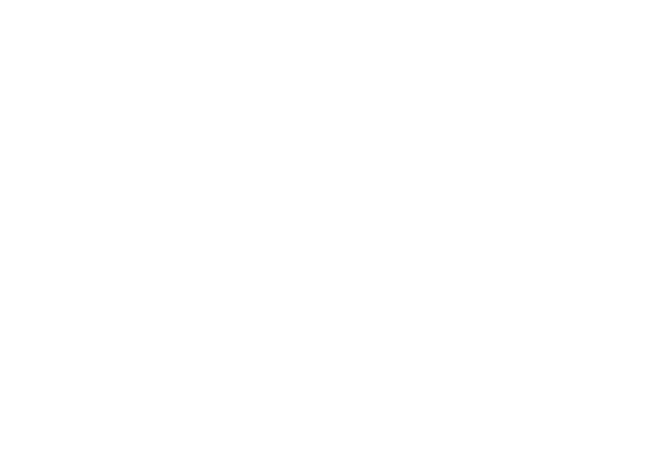 What animal that is not exist in our planet any more?
Lesson’s Objectives
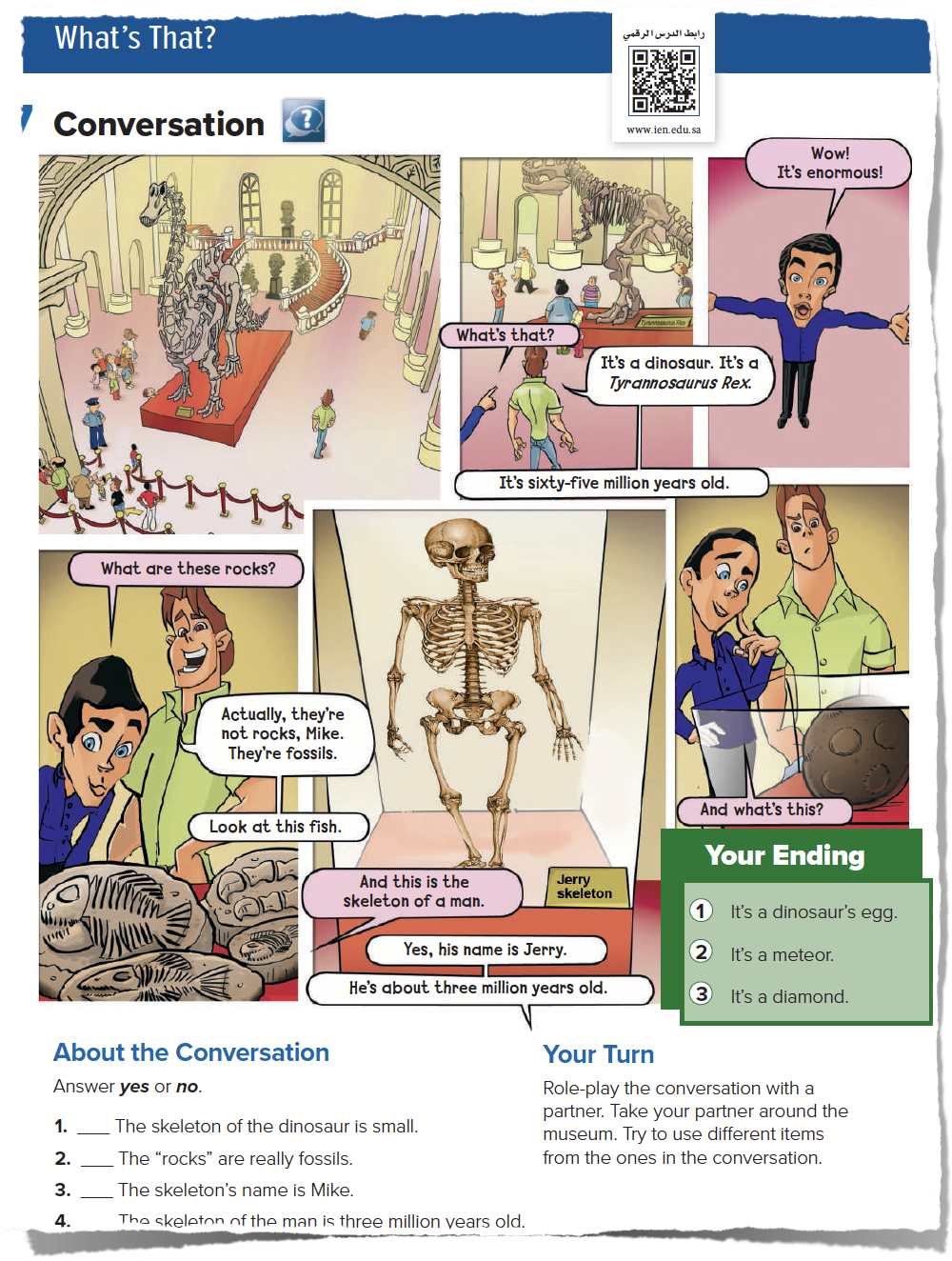 Page 22
Today’s strategies
Picture Reading
Role play
Brainstorming
How many characters are there?
What do you see?
Where are these people?
Now listen to the conversation
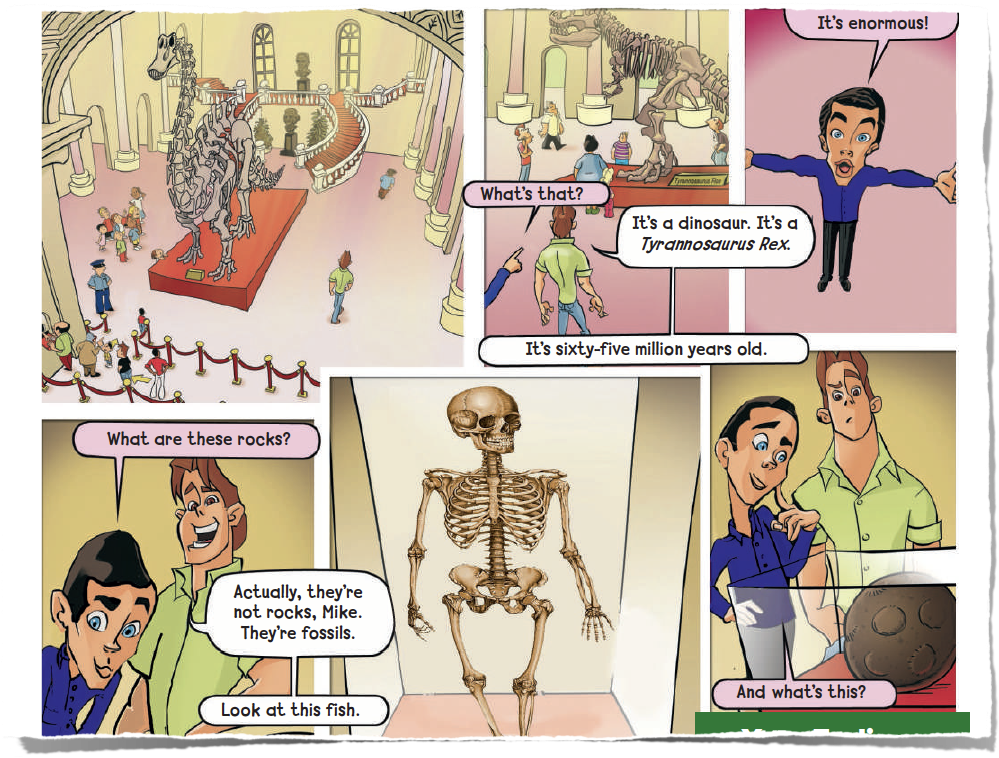 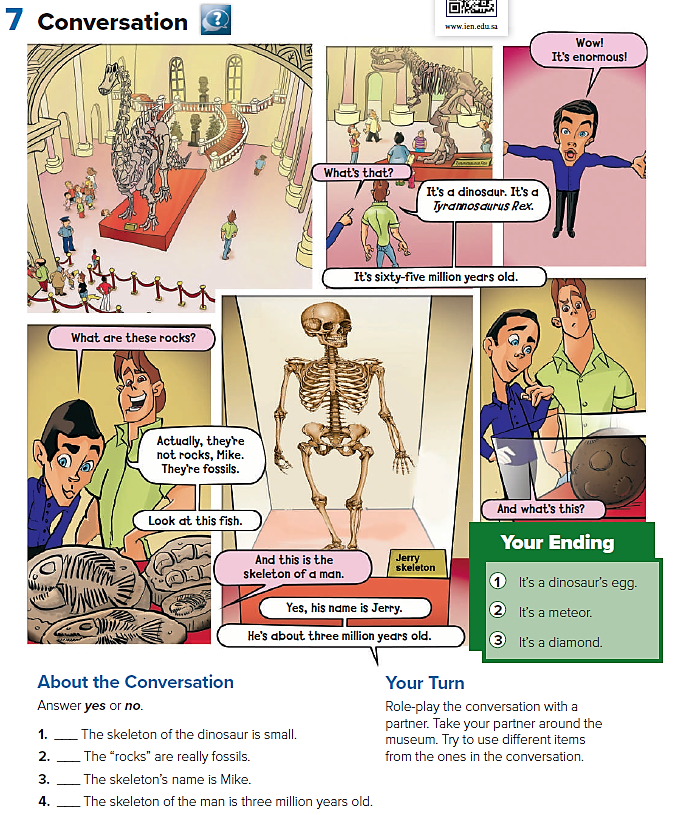 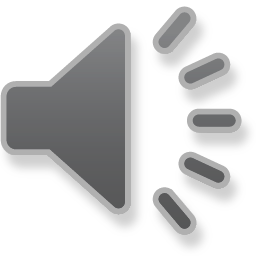 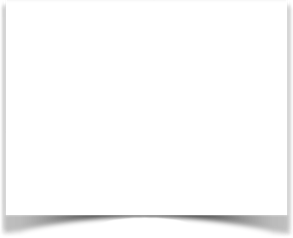 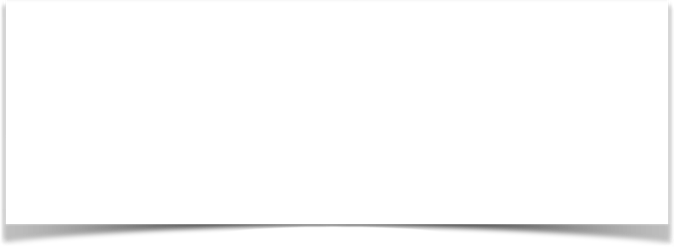 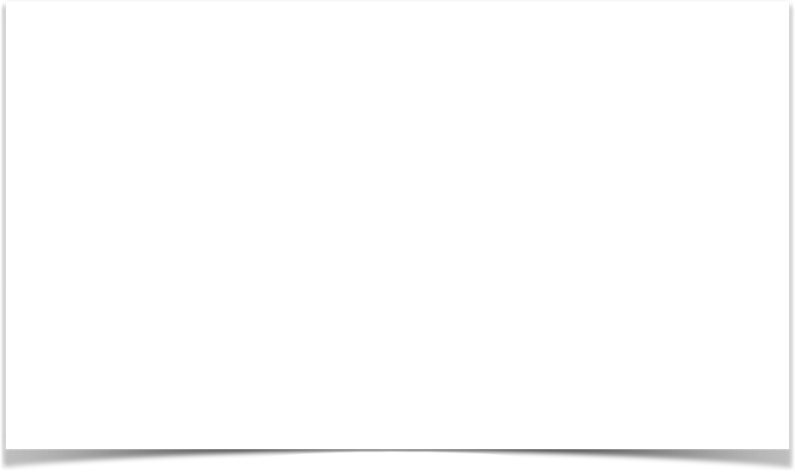 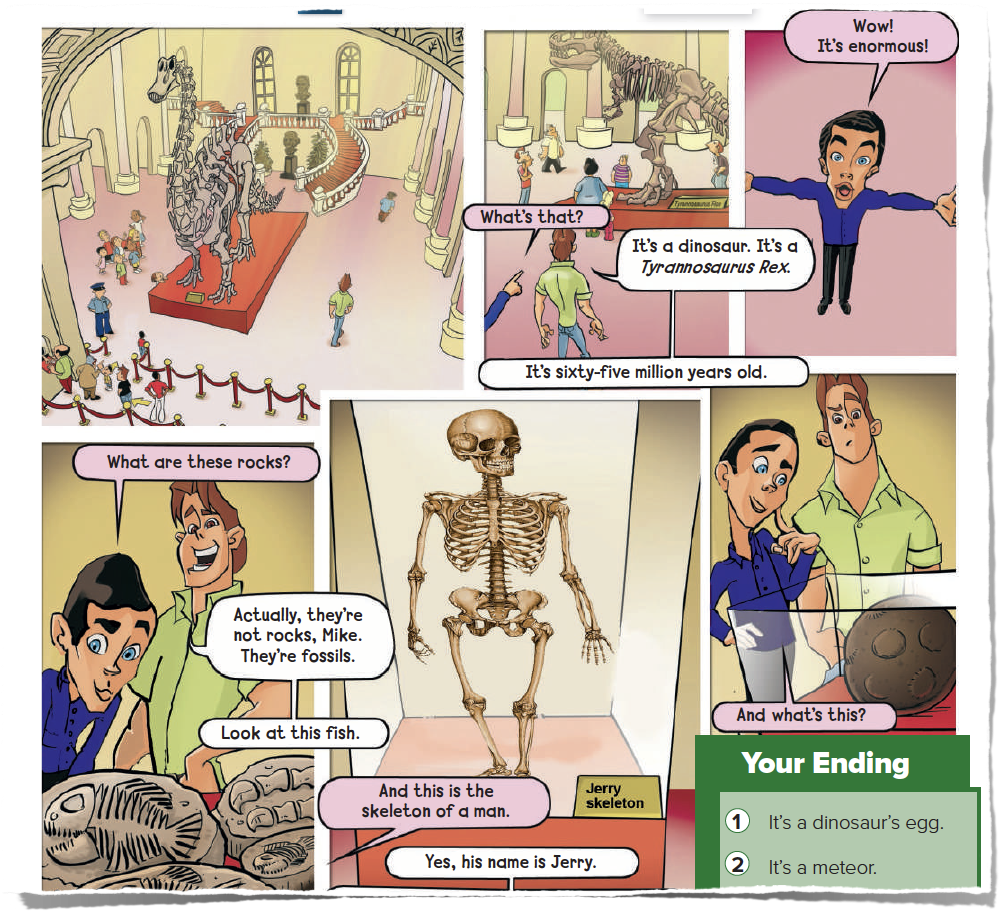 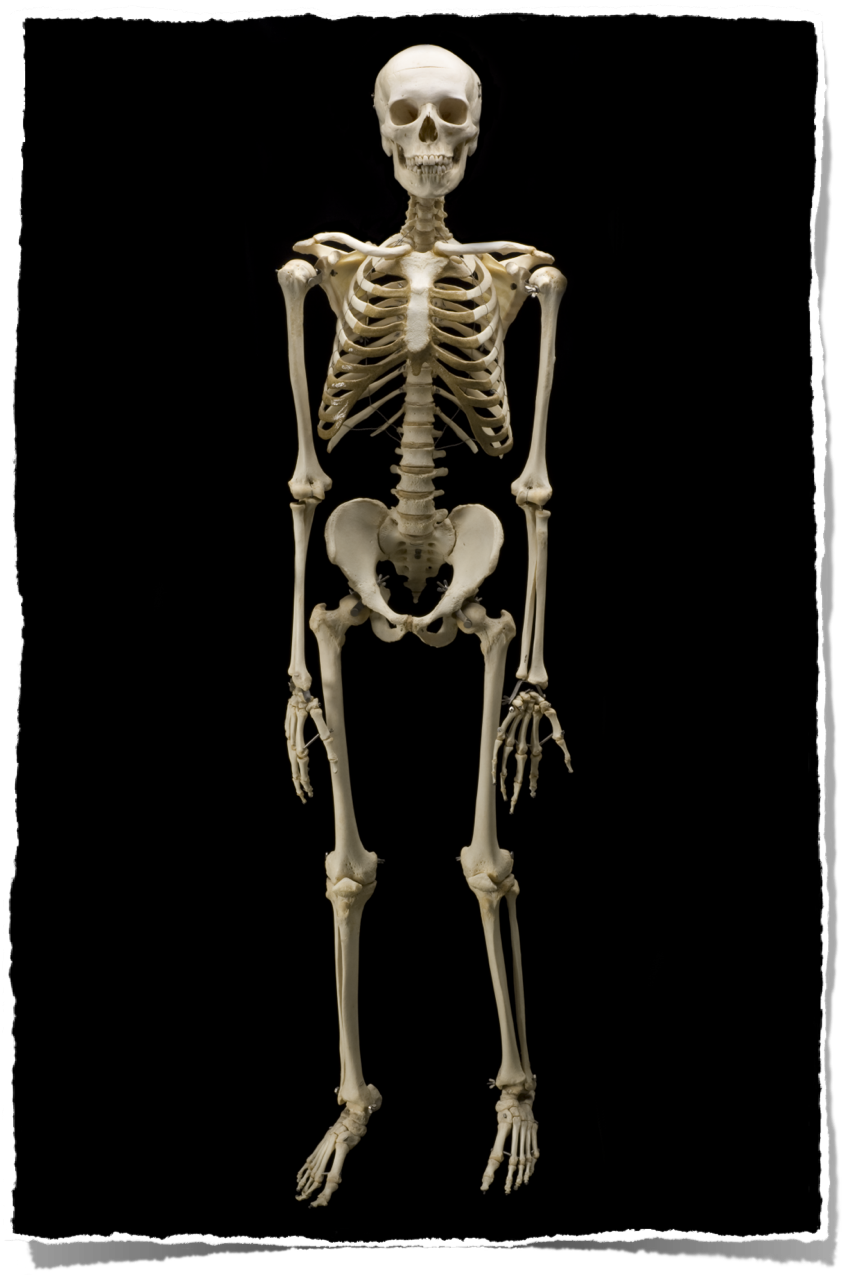 How many bones in your body?
206 bones
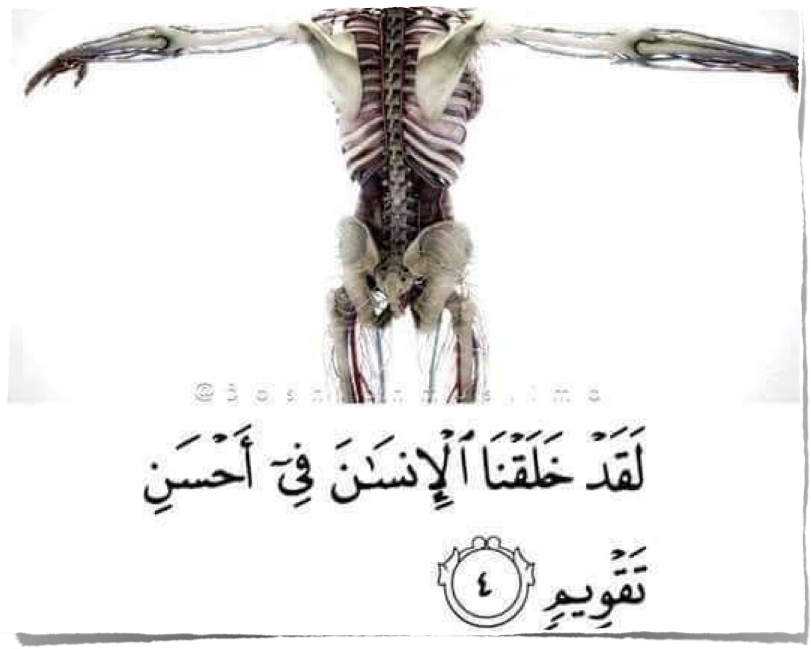 Do you know that there are fossils in Saudi Arabia?!
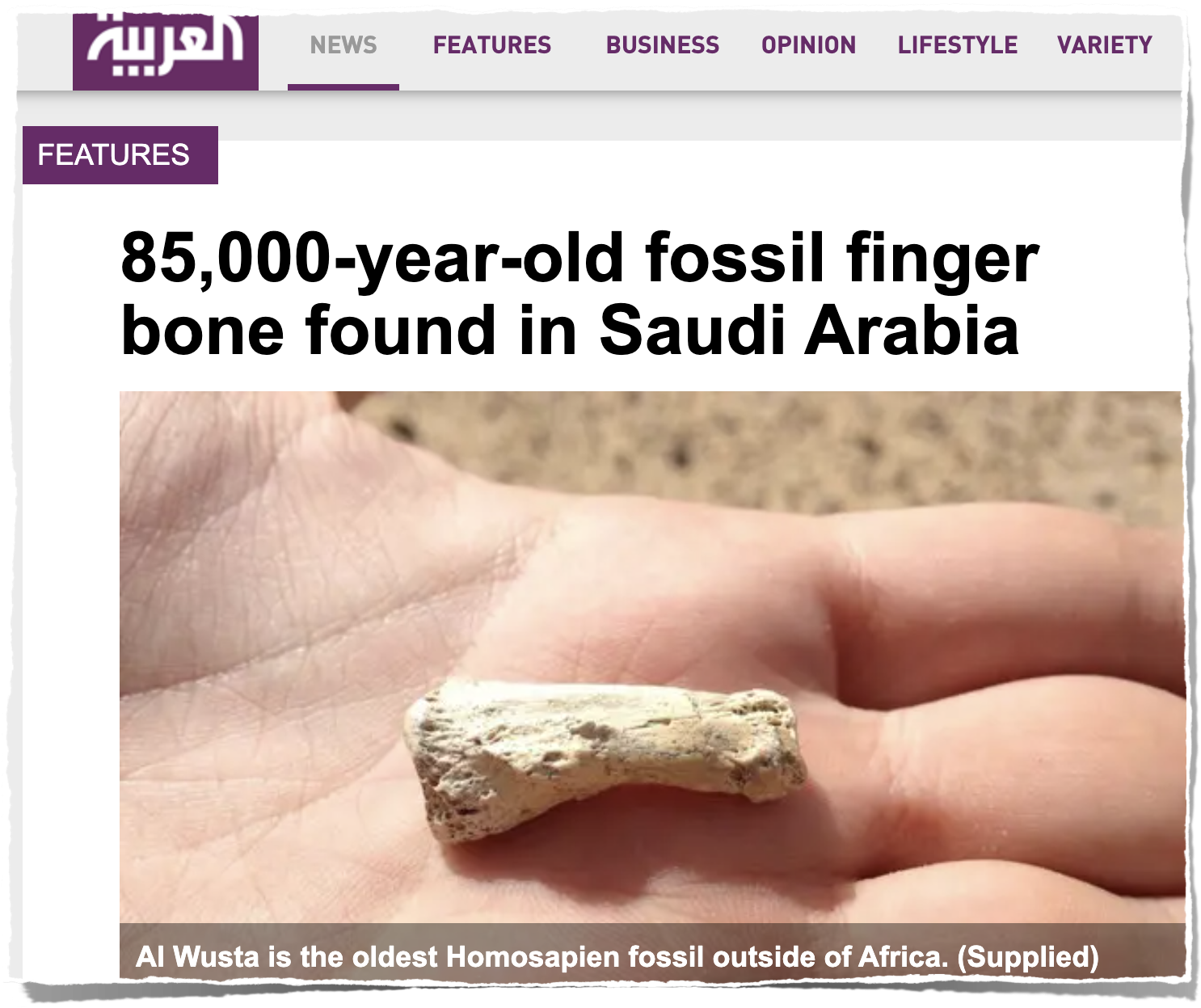 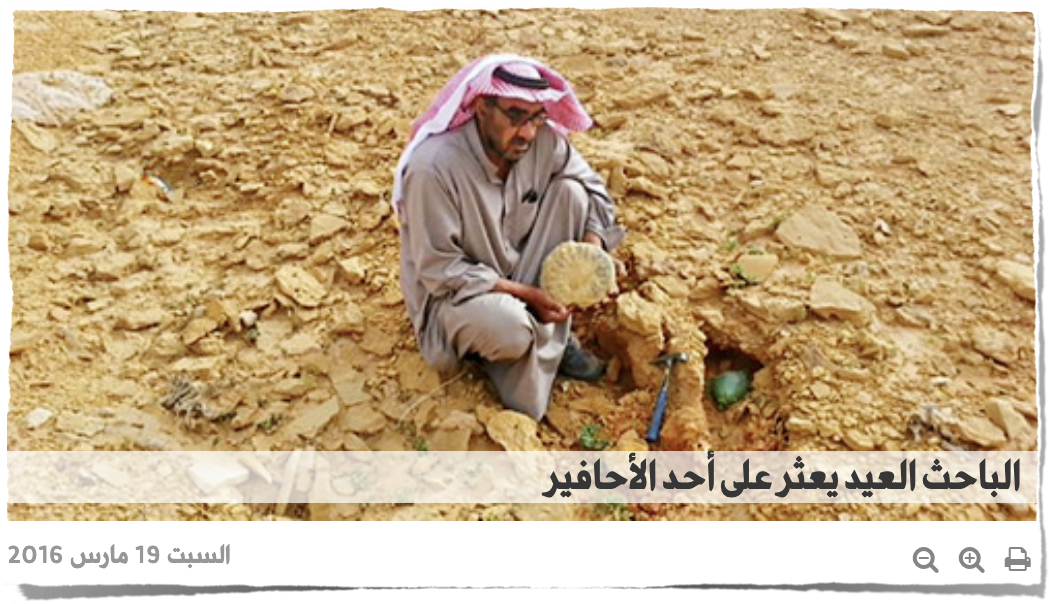 Which ending do you agree with?
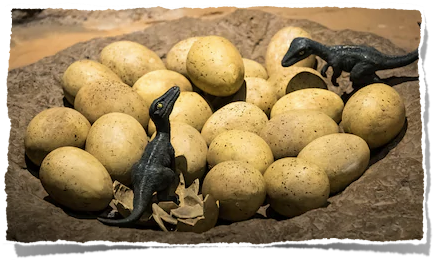 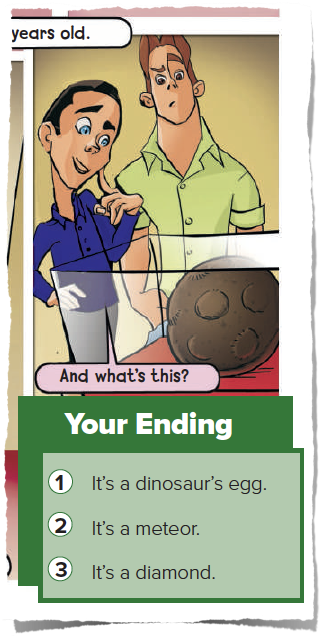 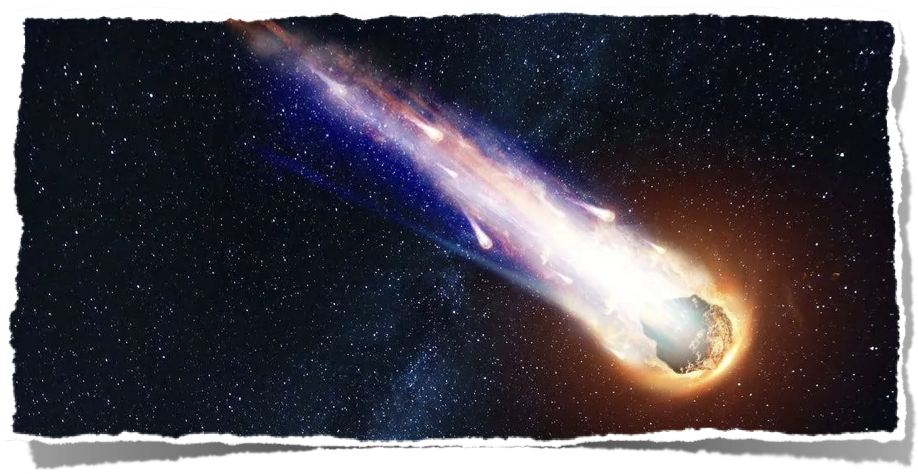 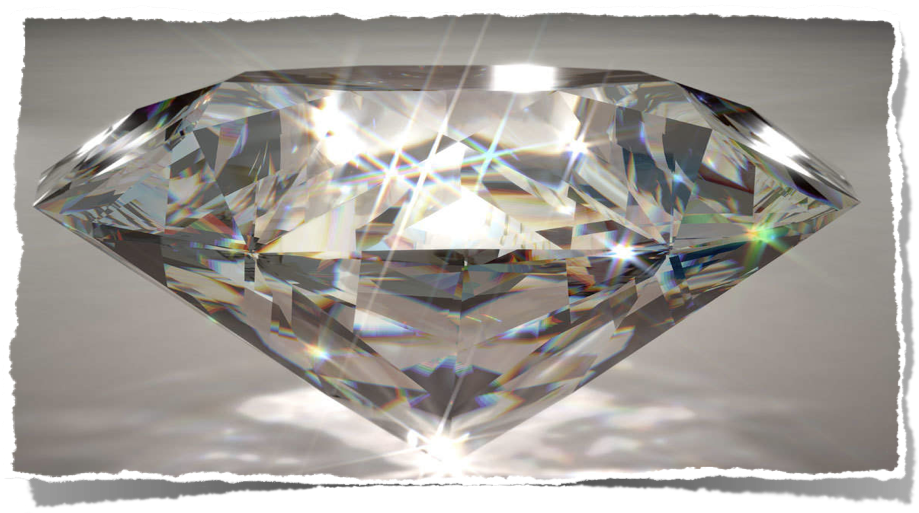 It is time to read
Page 22
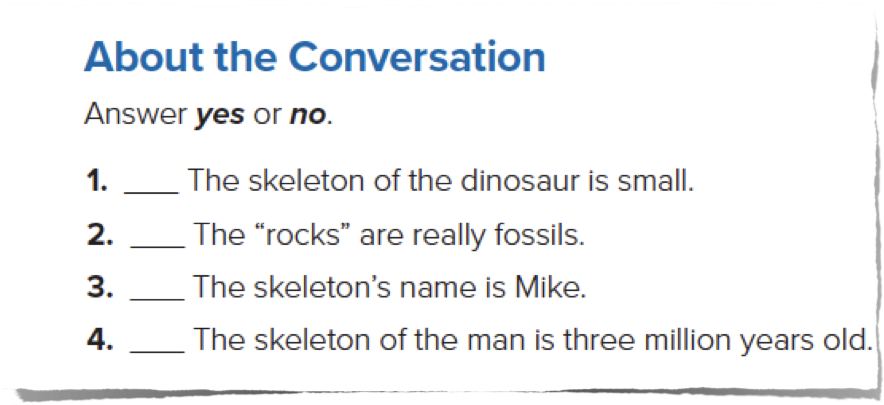 No
Yes
No
Yes
The name of the dinosaur is : Tyrannosaurus Rex
True
False
What is this?
Skeleton
Match
Fossils
Rock
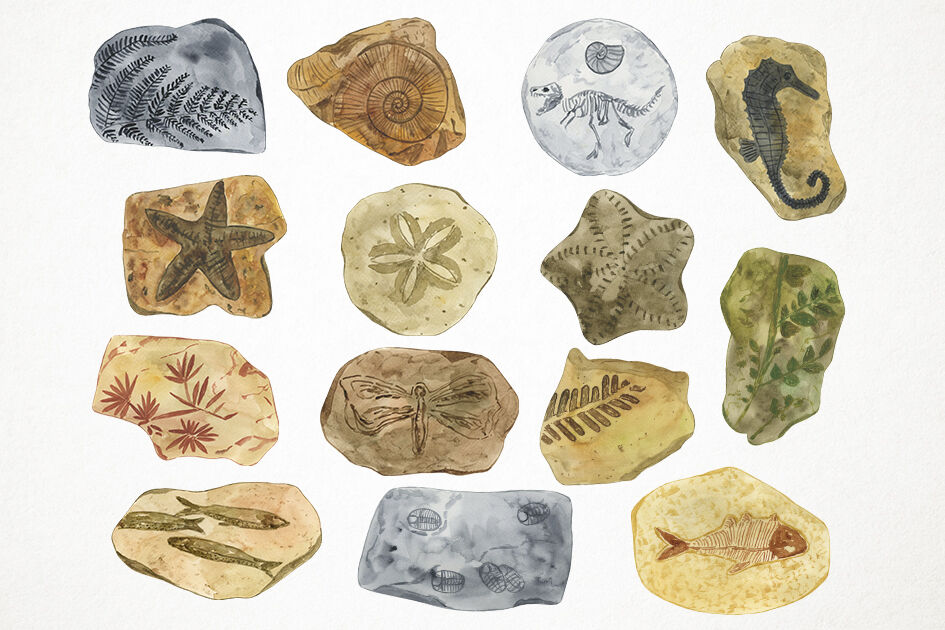 The skeleton's name is
Mike
Jerry
Find the word that means (very big) in the conversation.
Enormous